My Life Goals
PERSONAL
PHYSICAL
FAMILY
SOCIAL
INTELLECTUAL
PERSONAL
PHYSICAL
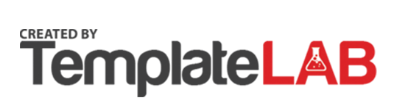